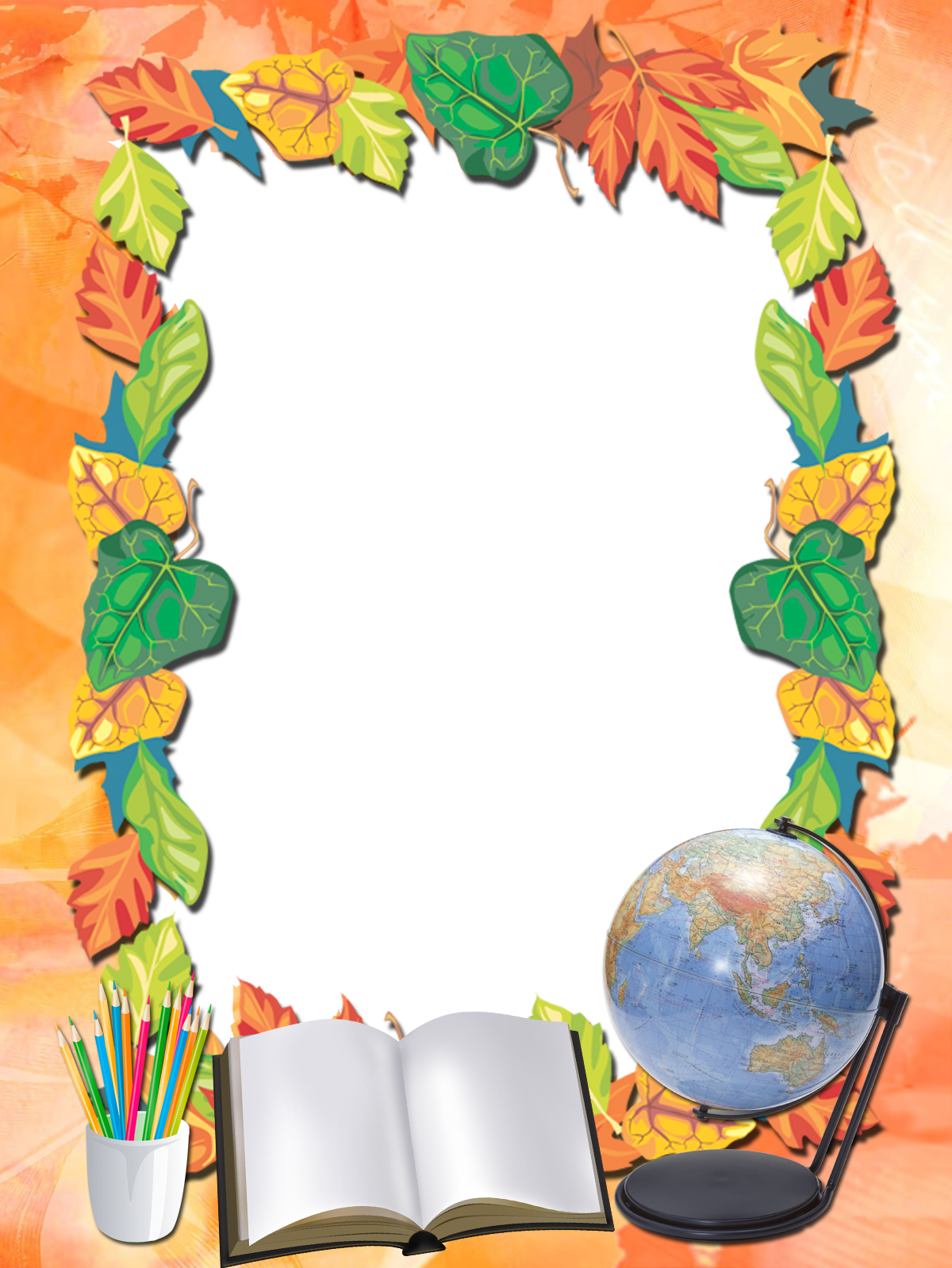 Лист творческого роста
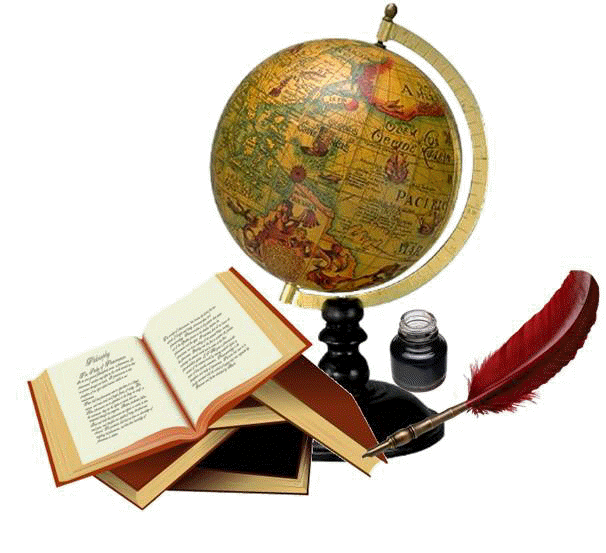 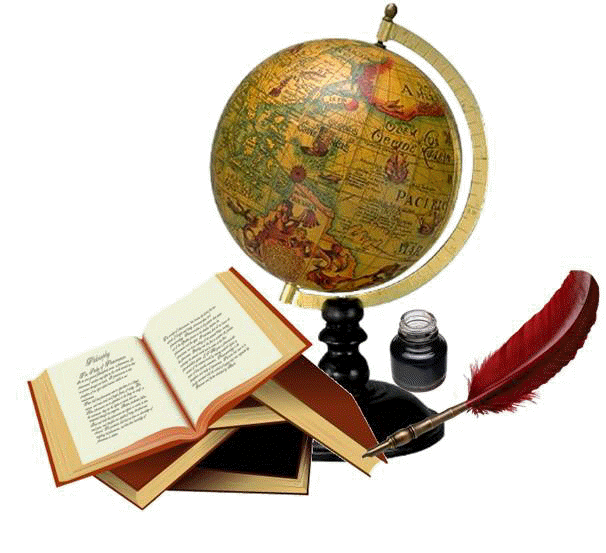